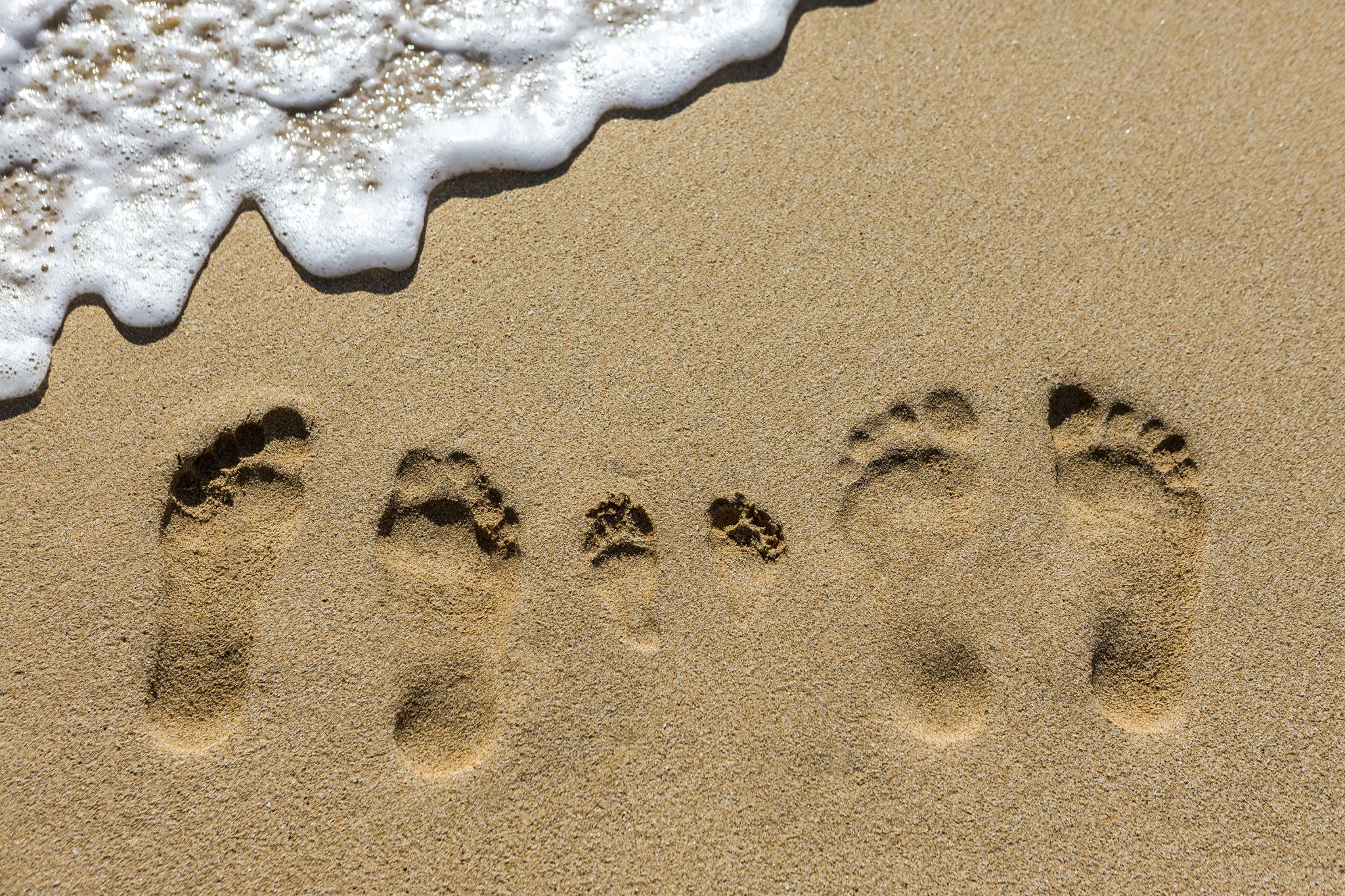 What does your digital footprint mean?
A digital footprint – sometimes called a digital shadow or an electronic footprint – refers to the trail of data you leave when using the internet. It includes websites you visit, emails you send, and information you submit online. A digital footprint can be used to track a person's online activities and devices.
Digital footprint
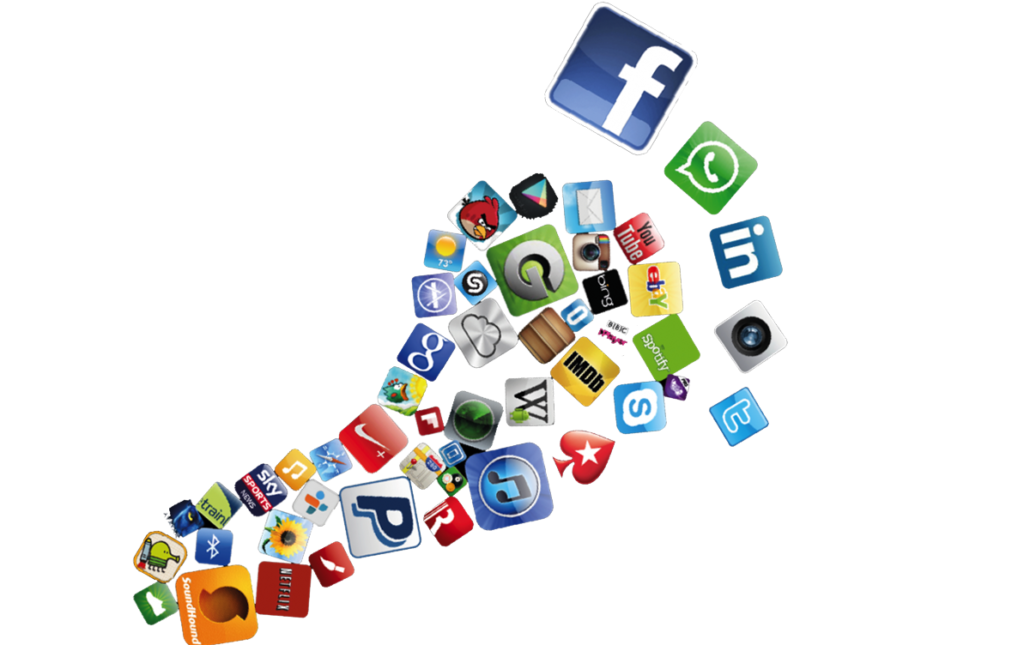 This Photo by Unknown author is licensed under CC BY-SA-NC.
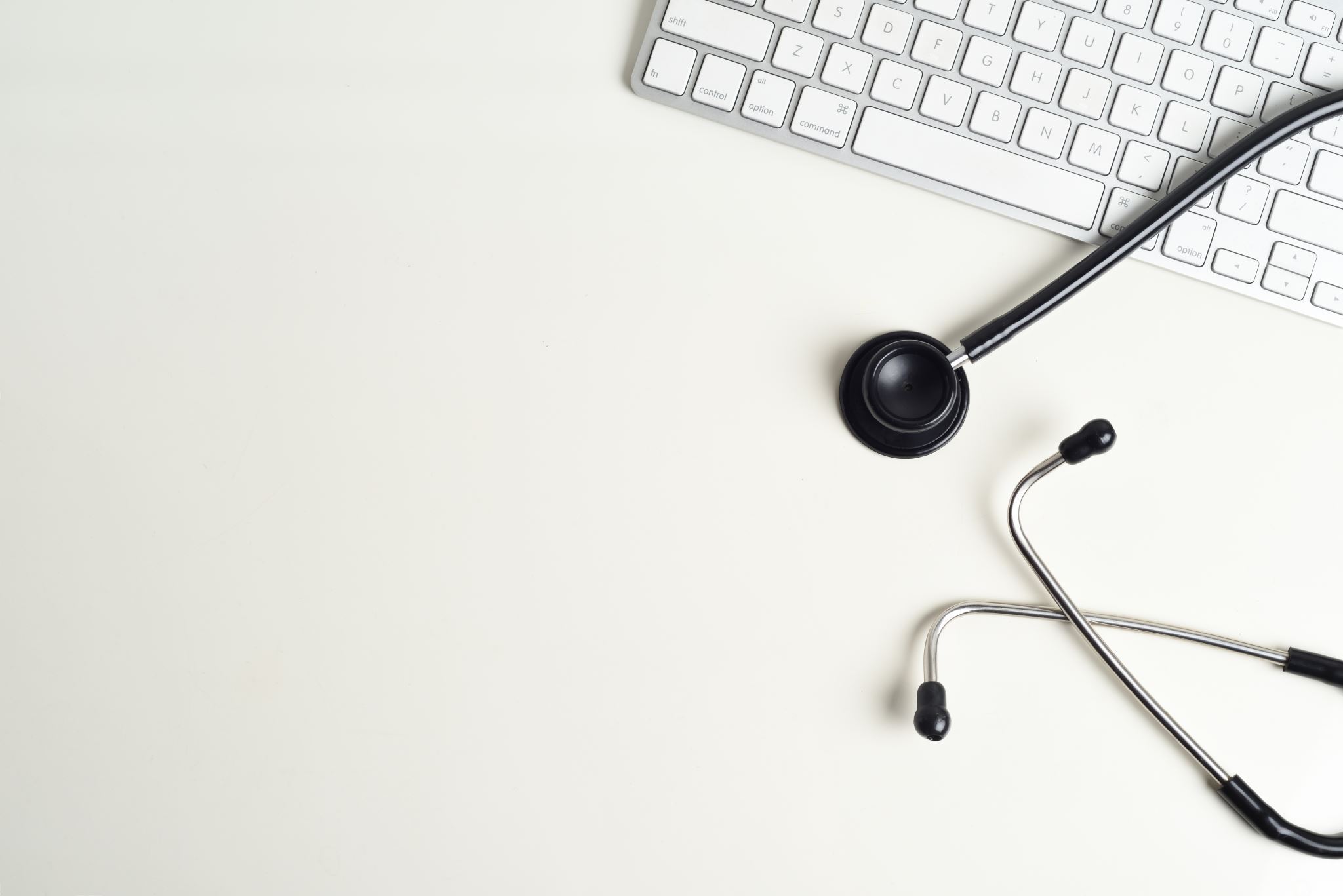 Responsibilities when you are on online for you and others
Responsible digital citizenship means taking part in online community life safely, ethically and respectfully. Responsible digital citizens behave respectfully, protect their reputations and privacy, and think critically.
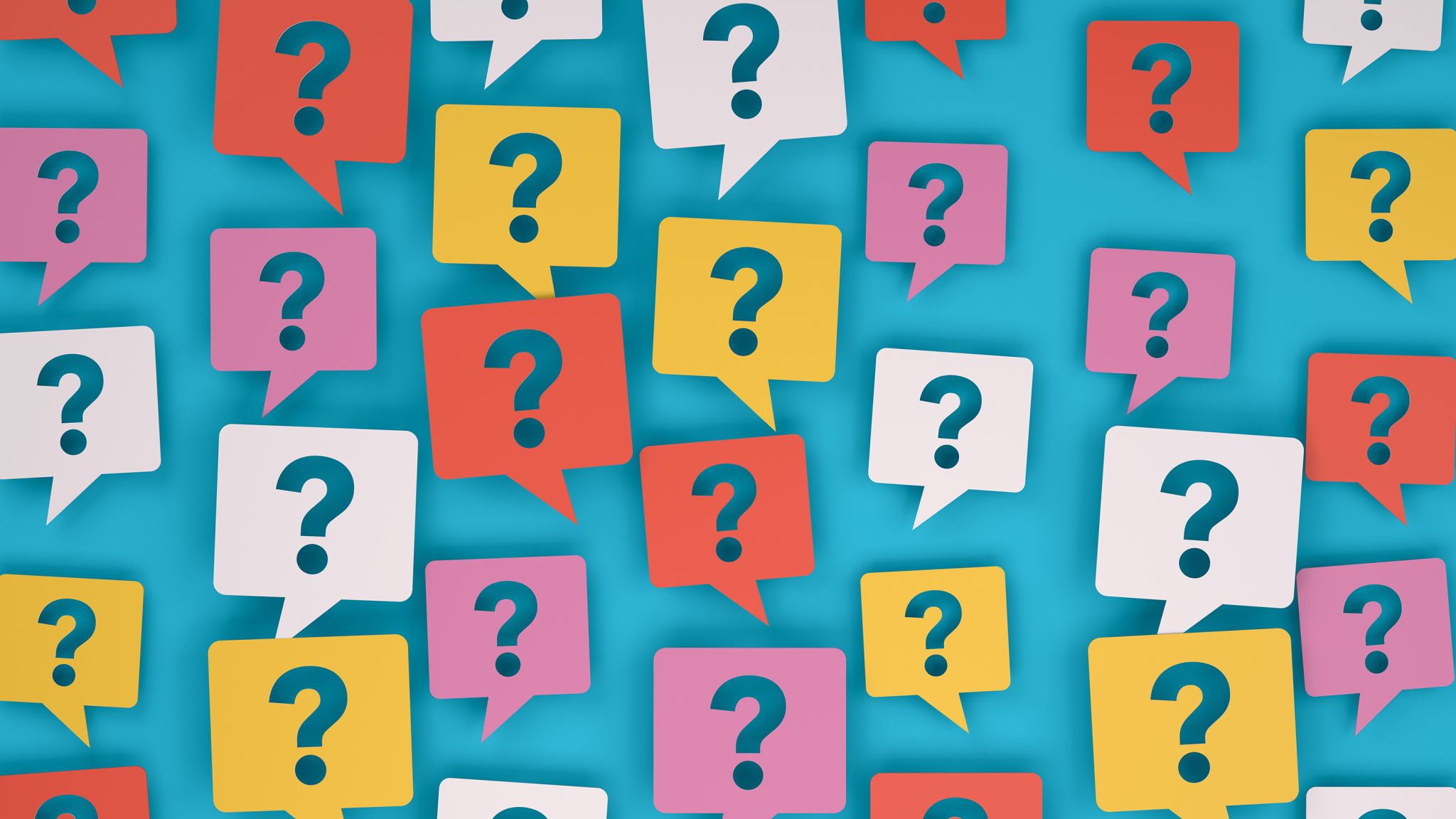 Key Digital Responsibilities:
Use appropriate language and behavior when interacting with others (i.e. no cyberbullying) Respect the opinions and ideas of others. Obey all intellectual property laws. Do not use or share others' work without permission.